Microscope parts:
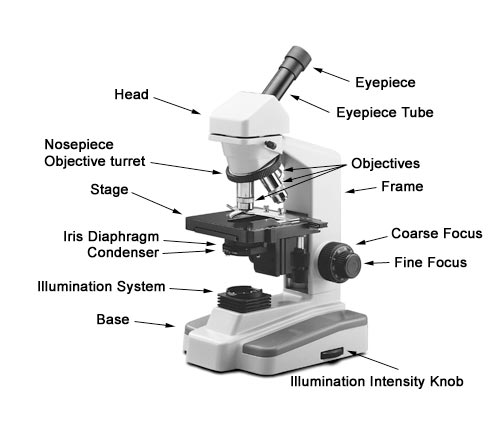 RBC counting
Normal range:          
             Men:      5 + 0.5 x   106 cells /µL 

                           5 + 0.5 x   1012 cells /L 

             Women: 4.3 + 0.5 x 106 cells /µL

                          4.3 + 0.5 x 1012 cells /L

 it is a screening test for anemia or polycythemia
In RBC count use diluent →3.2formal citrate=3.2 sodium citrate+ formaldehyde  → transparence  → gives color to RBCs and platelets and lyses  the WBC

 method:
    20 µL from EDTA blood
 +
    4mL from diluent(formal citrate)=4000µL
Using Improved neubauer counting champer
    Called ( haemocytometer)

Contain 9 squares  each square area size  is 1mm X 1mm , each  square contain a volume of 0.1µL of diluted blood 
 
 examine at 40 X objective
20µL of blood                   4000µL  of diluent
   1                                         200



Dilution factor= 200
RBC Square volume =0.1µL
The volume of diluted blood in  the 5 squares is 
 =0.1X1 =0.02µl
          5
N                               0.02µL
?                                  1µL

Number of cells in 1ML in diluted blood=

= N     =N=   NX100= NX50
  0.02      2            2  
                 100
Number of cells in 1ML in whole blood = NX50X200
                                                            = NX10000
                       e.g:N= No of RBC in 5squares=500

Number of cells in 1µL in whole blood=5000000
                                                            = 5X106 Cell/µL
                                                            =5X1012  Cell/L
Red cell indices ( absolute values)
They are calculated  using:
PCV,Hb and RBC counts

Used for:
Diagnosis and classification of anaemia.

The most used indices are:
    MCV ,MCH and MCHC.
1- MCV mean corpuscular cell volume
Def: the average volume of  a single red cell

Unit: Femtoliter (FL)

Calculate it by using: PCV and RBC count

MCV = PCV% x 10
              RBC
e.g:Pcv=0.45L/LRBC=5X1012  Cell/LMCV=PCV         RBC
0.45L/L       X 103 =450   =90 X10-15 L=90FL
5X1012 /L       103    5X1015  

Simplified calculation:
MCV=PCV % X10=45X10= 90 FL
          RBC W/O 1012         5
MCV normal range :76 – 96 fL 

We can determine the size of RBC

Within normal range=normal=normocytic
Below the normal range=small=microcytic 
Above the normal range=large=macrocytic

 The MCV increased in Macrocytic anaemia:
 e.g: megaloblastic anaemia
 MCV decreased in Microcytic anaemia:
e.g:iron deficiency anaemia
2-MCHMean cell hemoglobin
Def:the average weight of Hb in one red cell

Unit:Picogram (Pg)

Calculate it by using :Hb and RBC

MCH=Hb  g/dlx10
           RBC
e.g:Hb=150 g/L RBC=5X1012  Cell/LMCH=Hb           RBC
=150       =30=30X10-12 g=30 Pg
   5X1012         1012    
  Simplified calculation:
MCH=Hb g/dl     X10=15x10=30 pg       RBC W/O 1012                  5
MCH normal range:27-32 Pg
We can determine the Wt of Hb inside one RBC

Within normal range=normal=normochromic
Below the normal range=pale=hypochromic
Above the normal range=dark=hyperchromic
3-MCHCMean cell haemoglobin concentration
Def:concentration of Hb per unit volume of red cell.

Unit: % or g/dL or g/L
Normal range=32-36 g/dL or (%)
                           320-360 g/L

Calculate it by using: PCV and Hb
 MCHC=Hb   g/dl  x 100
              PCV   %
MCHC is the only measurment which can obtained accuracy by manual method
e.g:Hb=15 g/dlpcv=45%MCHC=Hb x100            pcv
=15 x100=33.3% or g/dl =333 g/L
     45
Fully saturated RBC has Hb concentration of 36 g/dl.


 by using MCHC we can determine the degree of hypocromia present in iron deficiency anaemia